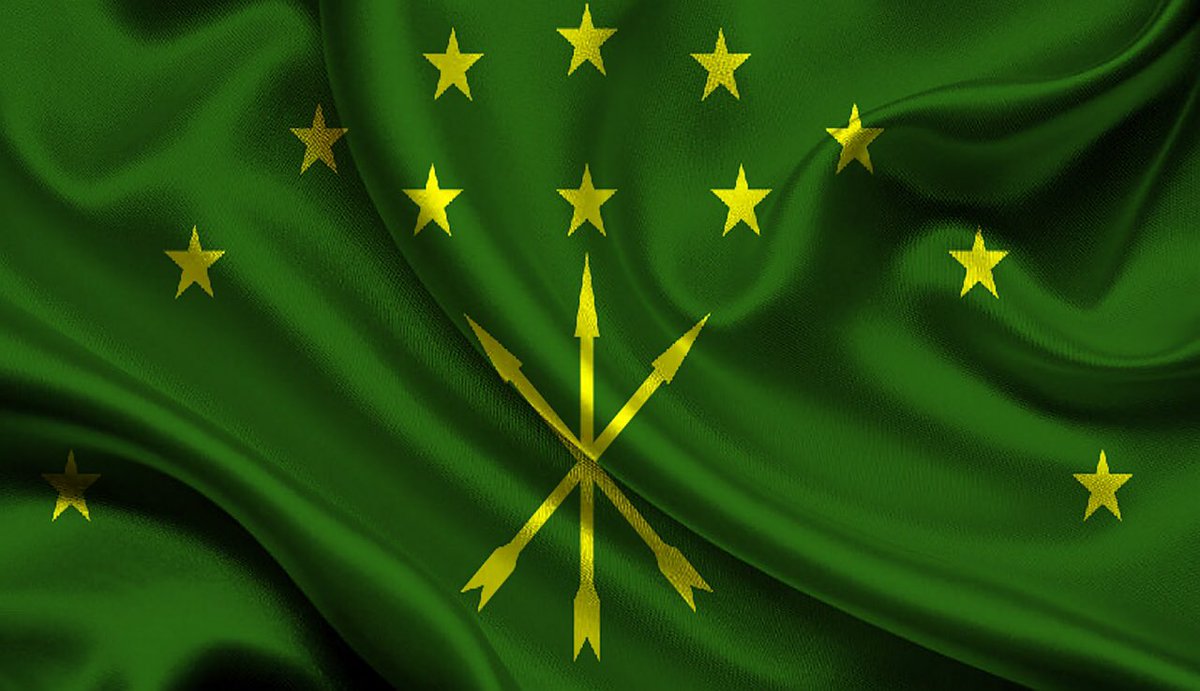 Презентация на тему «День  черкесского флага»
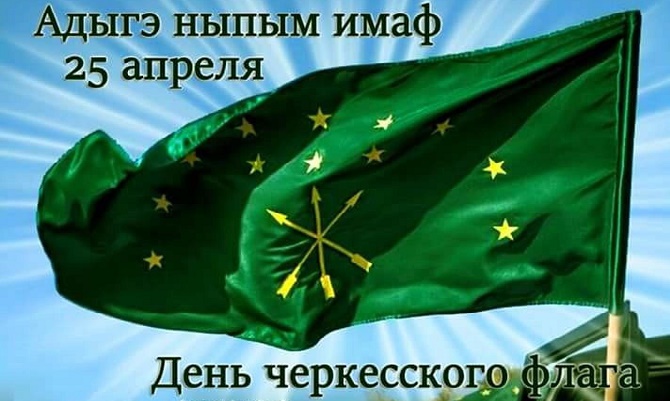 25 апреля празднуется День черкесского флага
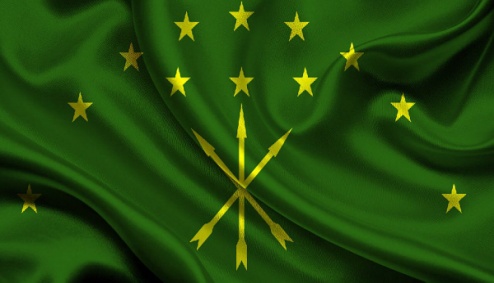 Символика черкесского флага
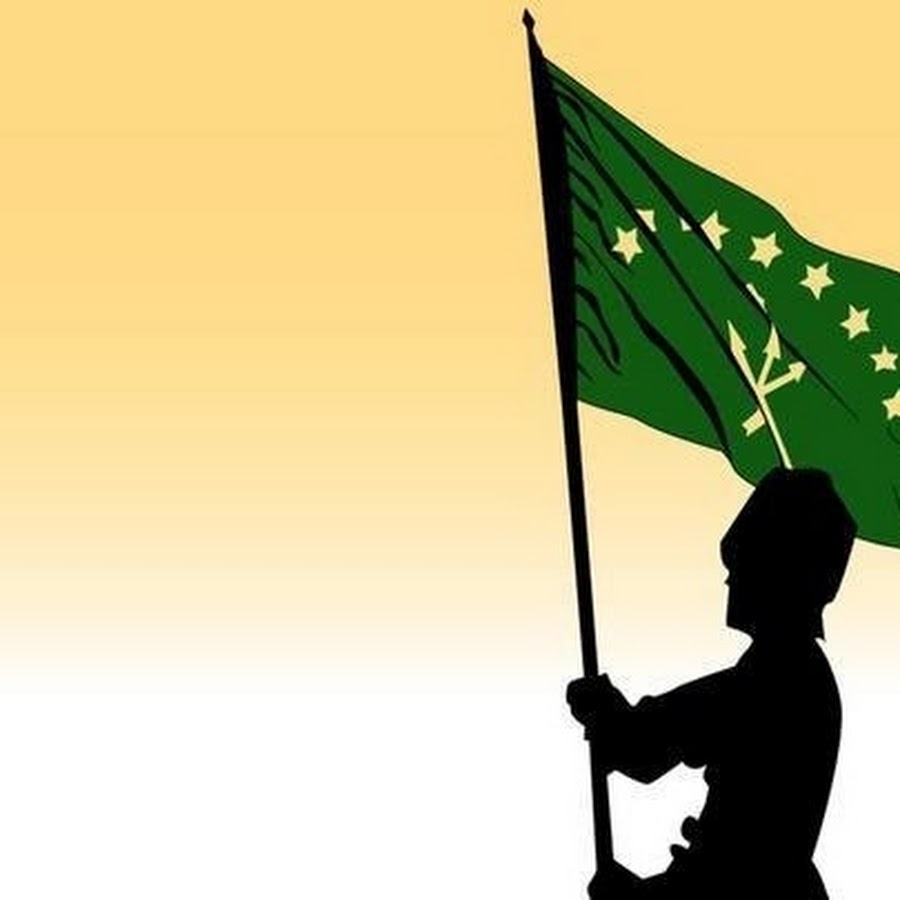 Черкесский флаг является одним из главных символов  черкесского народа. Он представляет собой зелёное прямоугольное поле, на котором изображены 3 скрещённые золотые стрелы, направленные наконечниками вверх и 12 золотых звезд
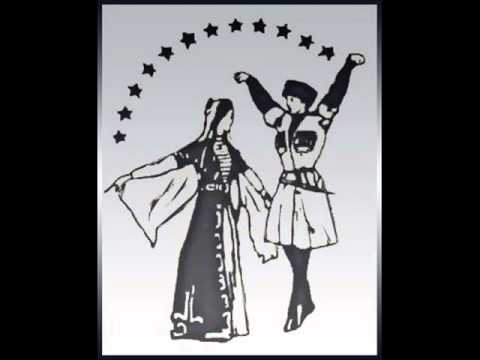 Символика черкесского флага
Символика флага – звезды, стрелы, сочетание цветов – трактуется по-разному. 
Наиболее распространенная трактовка 12 звезд состоит в том, что они символизируют 12 основных черкесских субэтносов:  абадзехи, бесленеевцы, бжедуги, егерухаевцы, жанеевцы, кабардинцы, камергоевцы, мамхедовцы, махошевцы, натухаевцы, хатукаевцы, шапсуги
По другой версии, 12 звезд символизируют административные округа Черкессии.
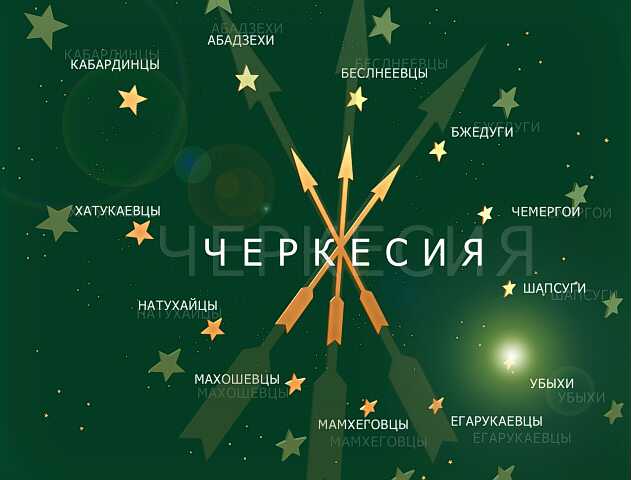 Символика черкесского флага
По одной из версий, три перекрещенные стрелы символизируют три главных княжеских рода. Другая версия гласит, что три перекрещенные стрелы являются  символом единства и мира.
В мирное время черкесы, принадлежавшие к элитарному воинскому сословию, обычно носили с собой три стрелы в колчане: стрелы, направленные наконечником вверх,  означали мир, а перекрещенные стрелы  – единение. Некоторые в трех стрелах видят три метко бьющие стрелы героя нартского эпоса Тлепша, достающие врага в небе, под водой и под землей.
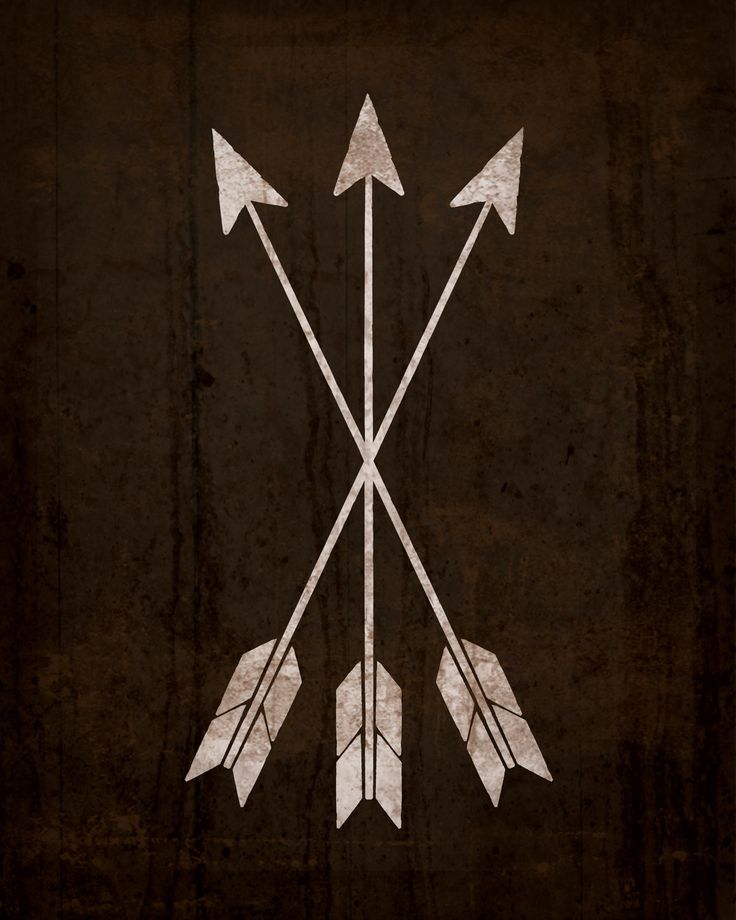 Зеленый цвет в черкесской культуре имел насыщенные символические значения такие,  как  цвет весны и возрождения
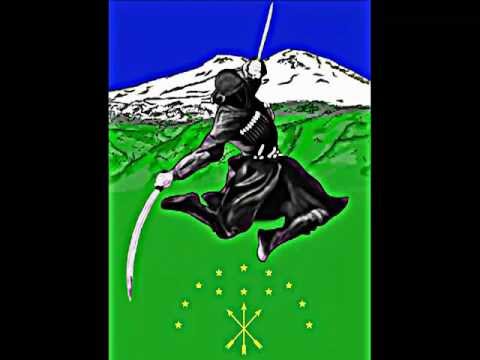 Стандартизация современного черкесского национального флага была проведена в 1991 году директором Национального музея Республики Адыгея Альмиром Абреговым по рисунку Эдмунда Спенсера из книги "Путешествие в Черкесию, Крымскую Татарию...« (Лондон, 1839 год).
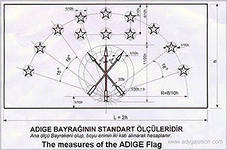 Ф1эхъус апщий, родимый флаг!Ты снова к нам вернулся. На небе вспыхнул, как очаг,Над нами распахнулся.
В 2010 году Исполкомом Международной Черкесской Ассоциации был учреждён «День адыгского флага», который символично отмечается с тех пор черкесами всего мира 25 апреля.Каждый год, 25 апреля в Адыгее, Кабардино-Балкарии и Карачаево-Черкесии отмечают День черкесского (адыгского) флага. По традиции, ни одно мероприятие в этот день не проходит без символа единства народа – Черкесского флага. День черкесского флага отмечается также в более чем 50 странах мира, где проживают потомки черкесских эмигрантов.
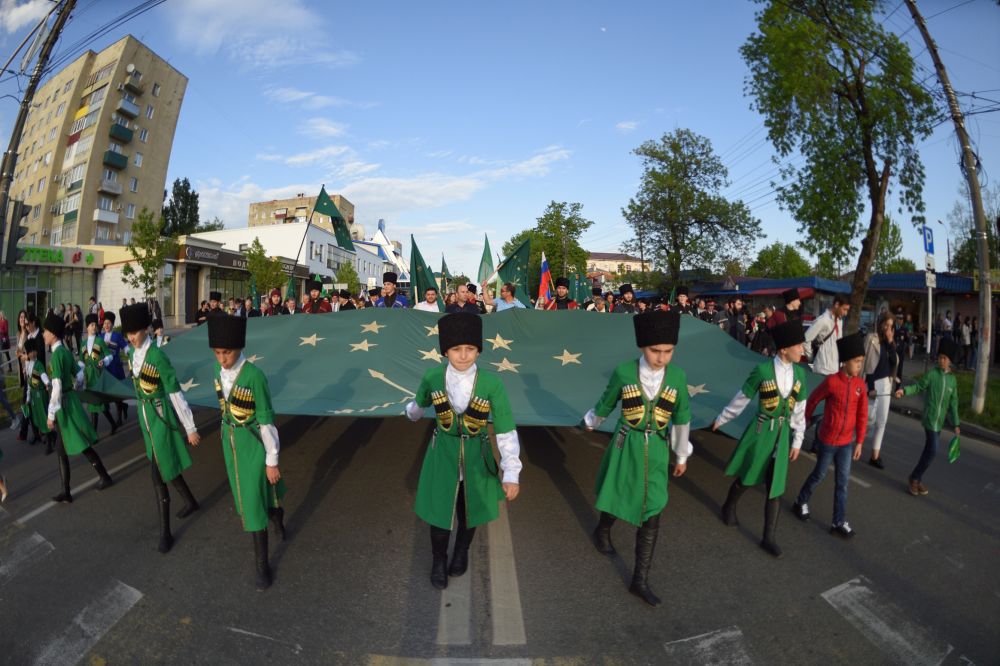 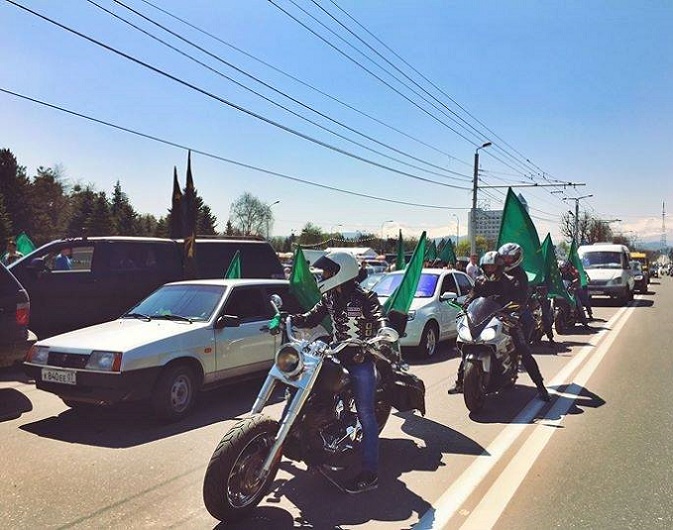 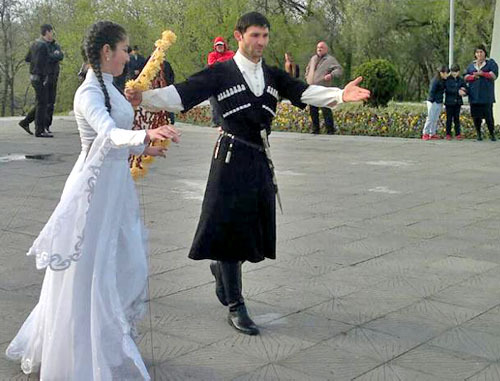 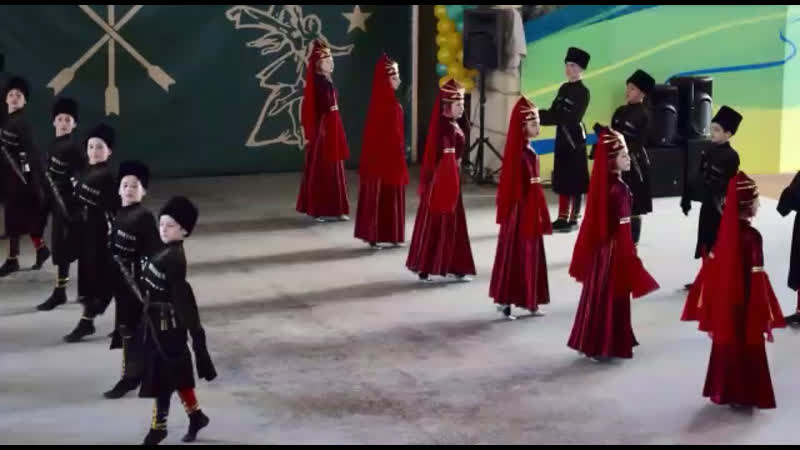 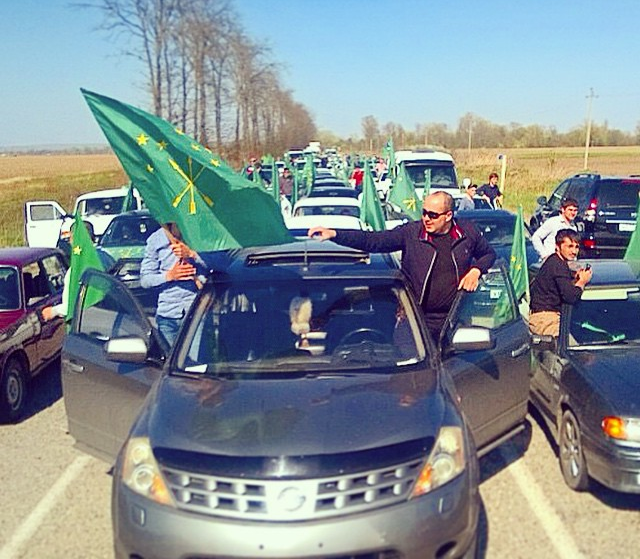 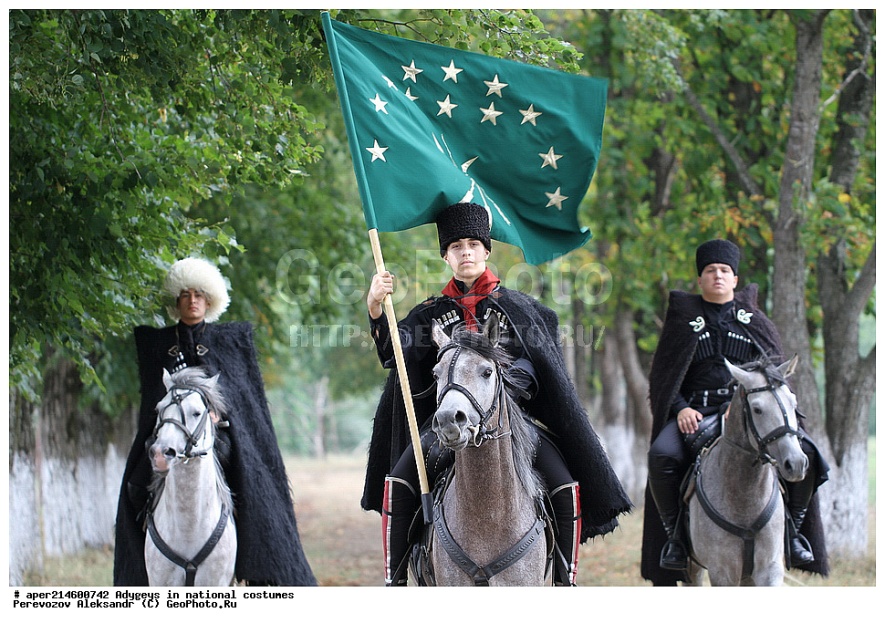 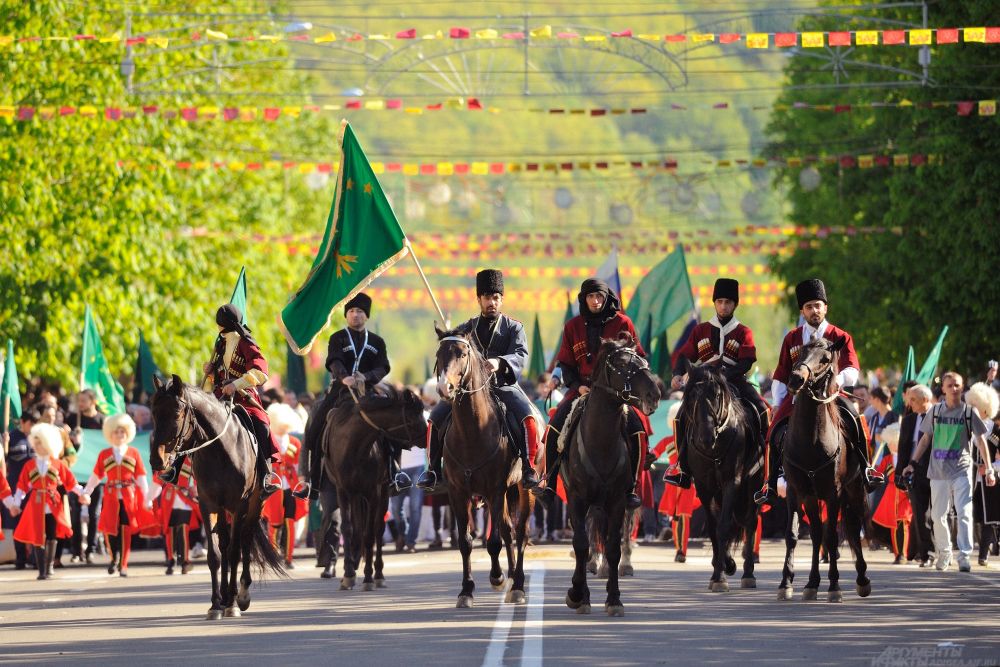 В рамках празднования Дня черкесского флага в Адыгее, Кабардино-Балкарии и Карачаево-Черкесии проходят автопробеги, конные скачки, конное и пешее шествия, праздничные концерты. Устраиваются выставки мастеров прикладного искусства, проводятся старинные состязания. Все праздничные мероприятия завершаются массовыми черкесскими танцевальными игрищами Адыгэ Джэгу.
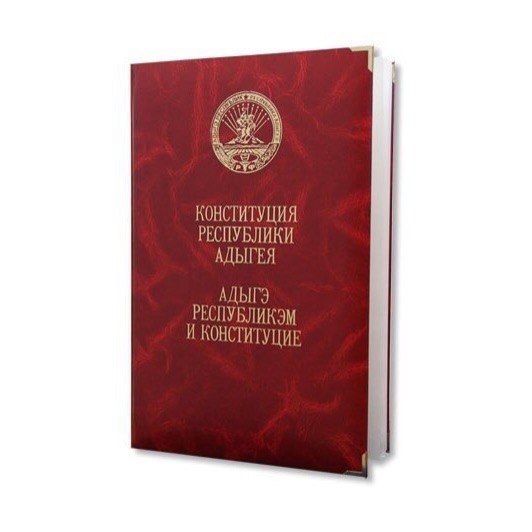 Из Конституции Республики Адыгея:Статья 59.Государственный флаг Республики Адыгея представляет собой прямоугольное полотнище зеленого цвета, на котором изображены двенадцать золотых звезд и три золотые перекрещенные стрелы, направленные наконечниками вверх. Отношение длины флага к его ширине - 2:1.Из Закона Республики Адыгея "О государственных символах Республики Адыгея":Статья 5. Использование Государственного флага Республики АдыгеяГосударственный флаг Республики Адыгея постоянно поднят на зданиях, в которых размещаются Государственный Совет-Хасэ Республики Адыгея, Президент Республики Адыгея, Кабинет Министров Республики Адыгея, Конституционный Суд Республики Адыгея, другие органы государственной власти Республики Адыгея, а также органы местного самоуправления.
Сегодня черкесский национальный флаг гордо реет не только над зданиями органов государственной власти и местного самоуправления в Республике Адыгея, но и находится на первом месте в ряду флагов субъектов Российской Федерации в стенах Государственной Думы и Совета Федерации.
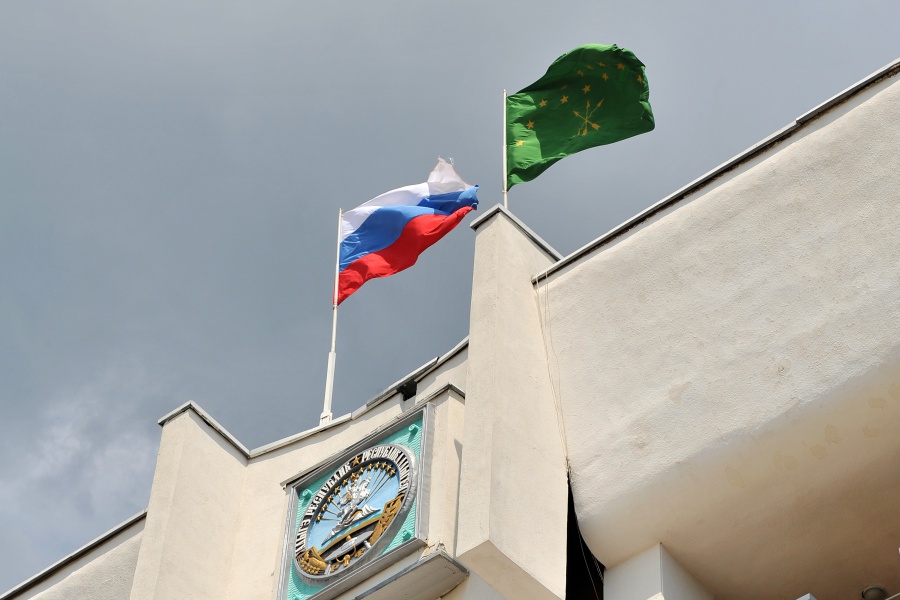 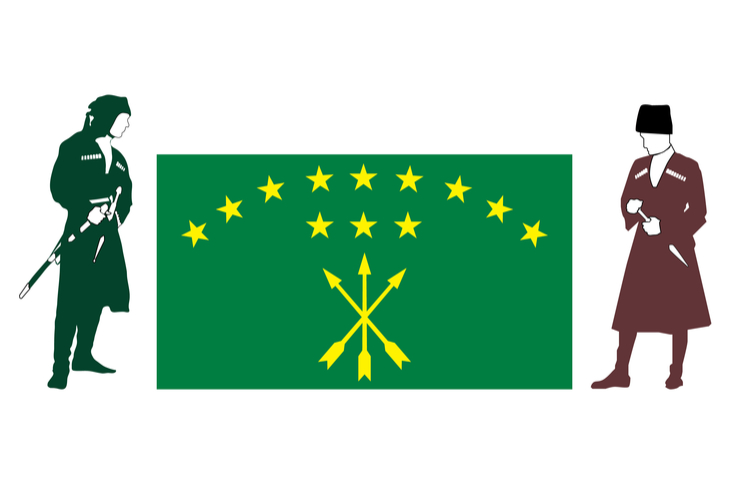 Немного подытожим сказанное
Черкесский флаг зеленого цвета, обозначающего  вечность и жизнь.На флаге изображены  12 золотых звезд и 3 скрещенные золотые звезды.Звезды символизируют 12 адыгских племен, а 3 стрелы – их мощь, силу и  единство.Флаг – это святыня, и мы должны относиться к нему с уважением и почитанием,. Его нельзя стирать, резать, неэтично носить флаг в качестве одежды, не принято носить одежду с изображением флага.
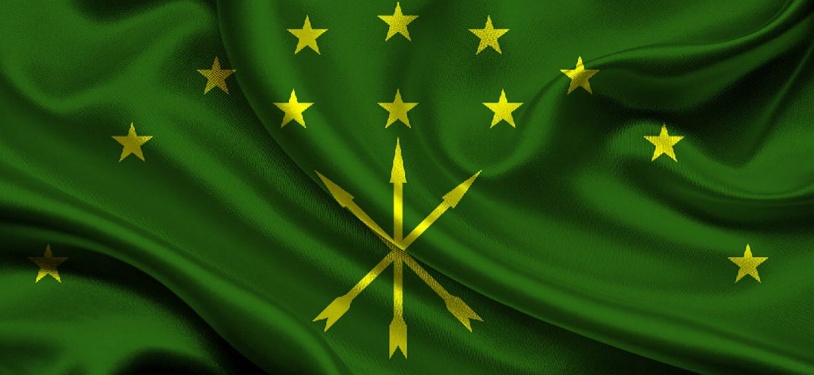